Summary Discussions
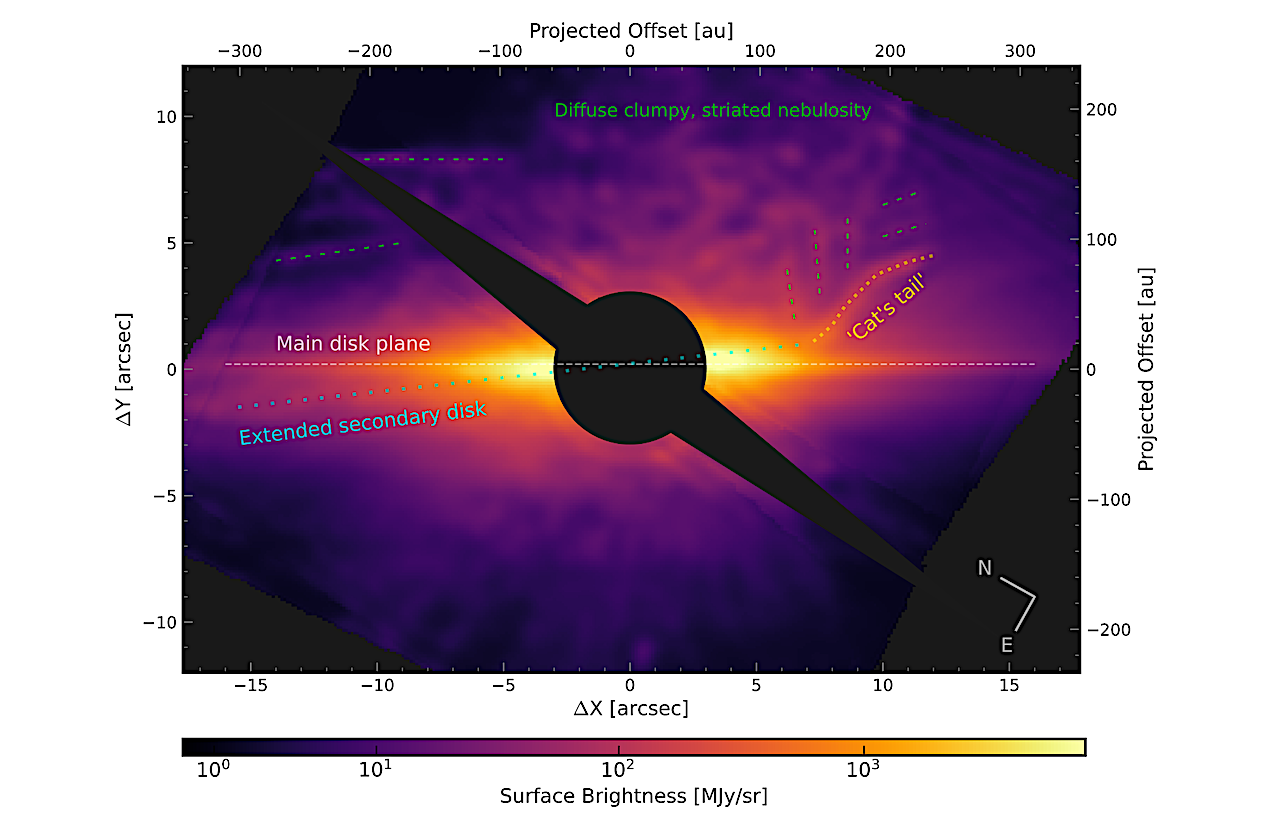 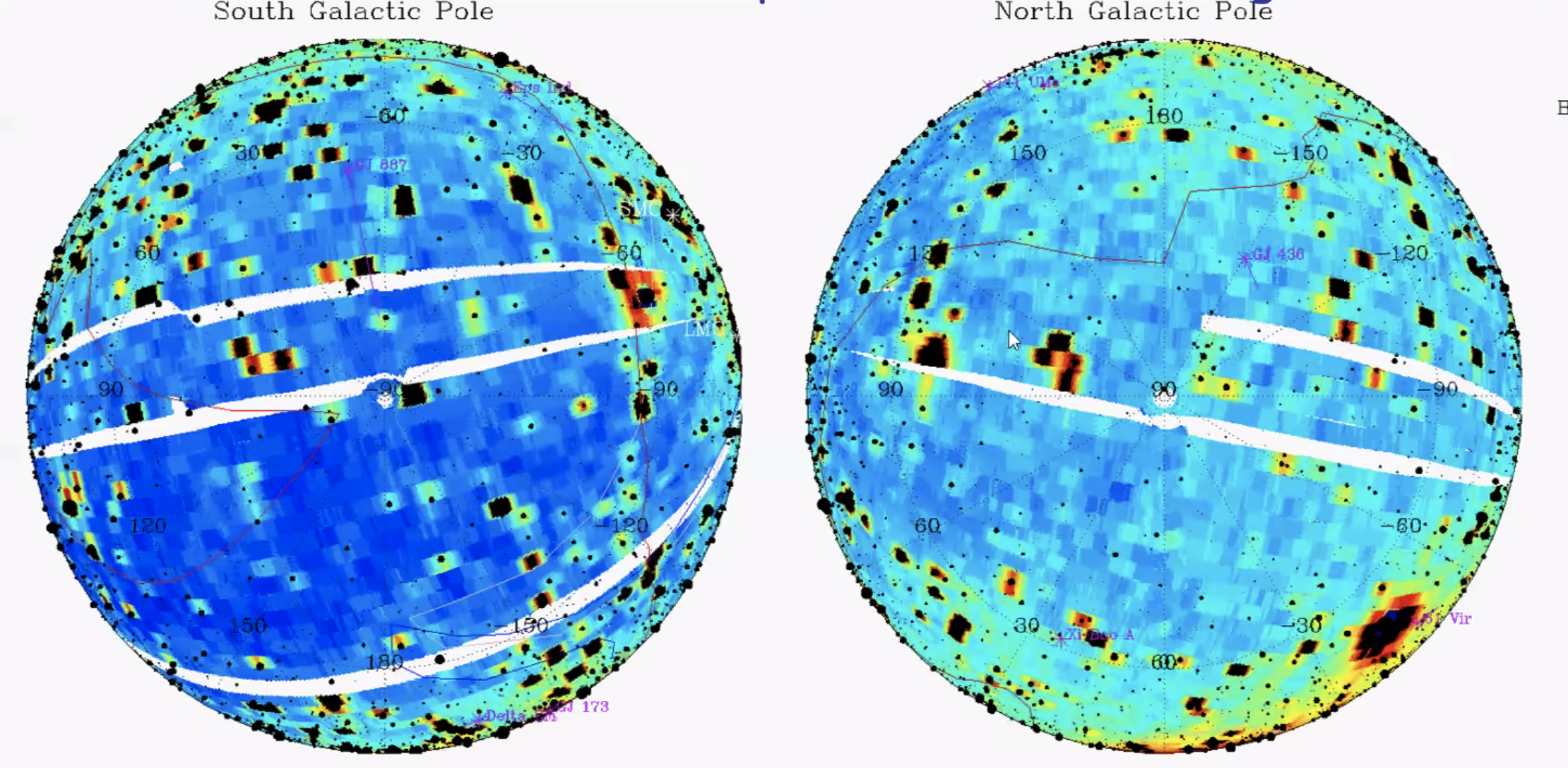 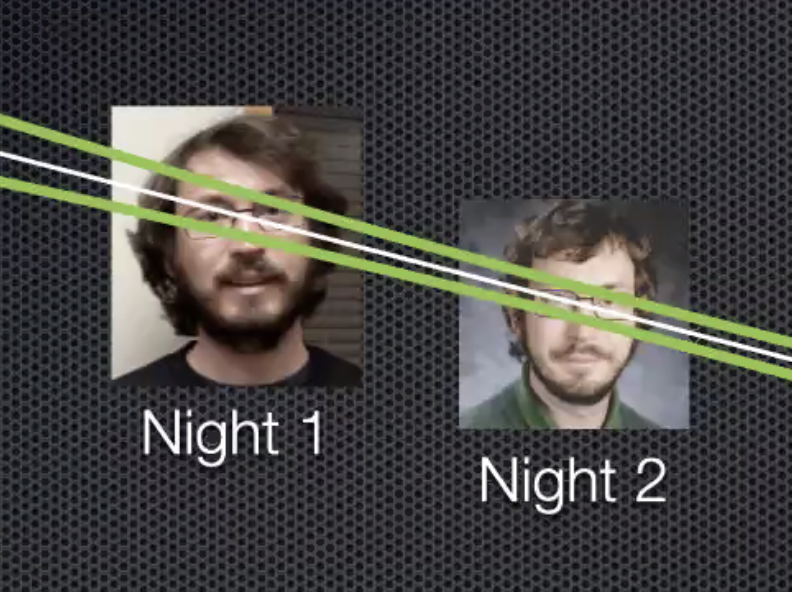 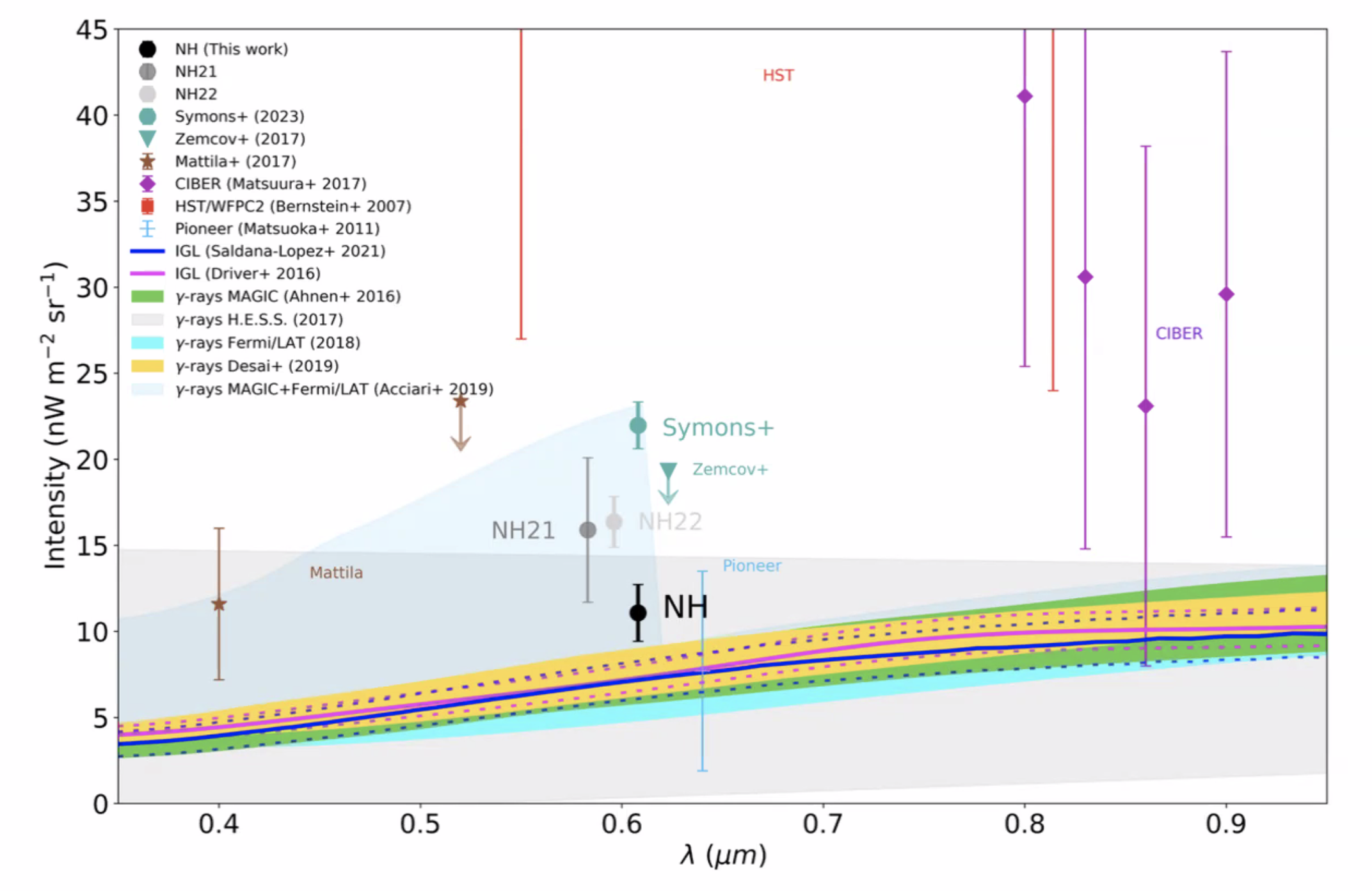 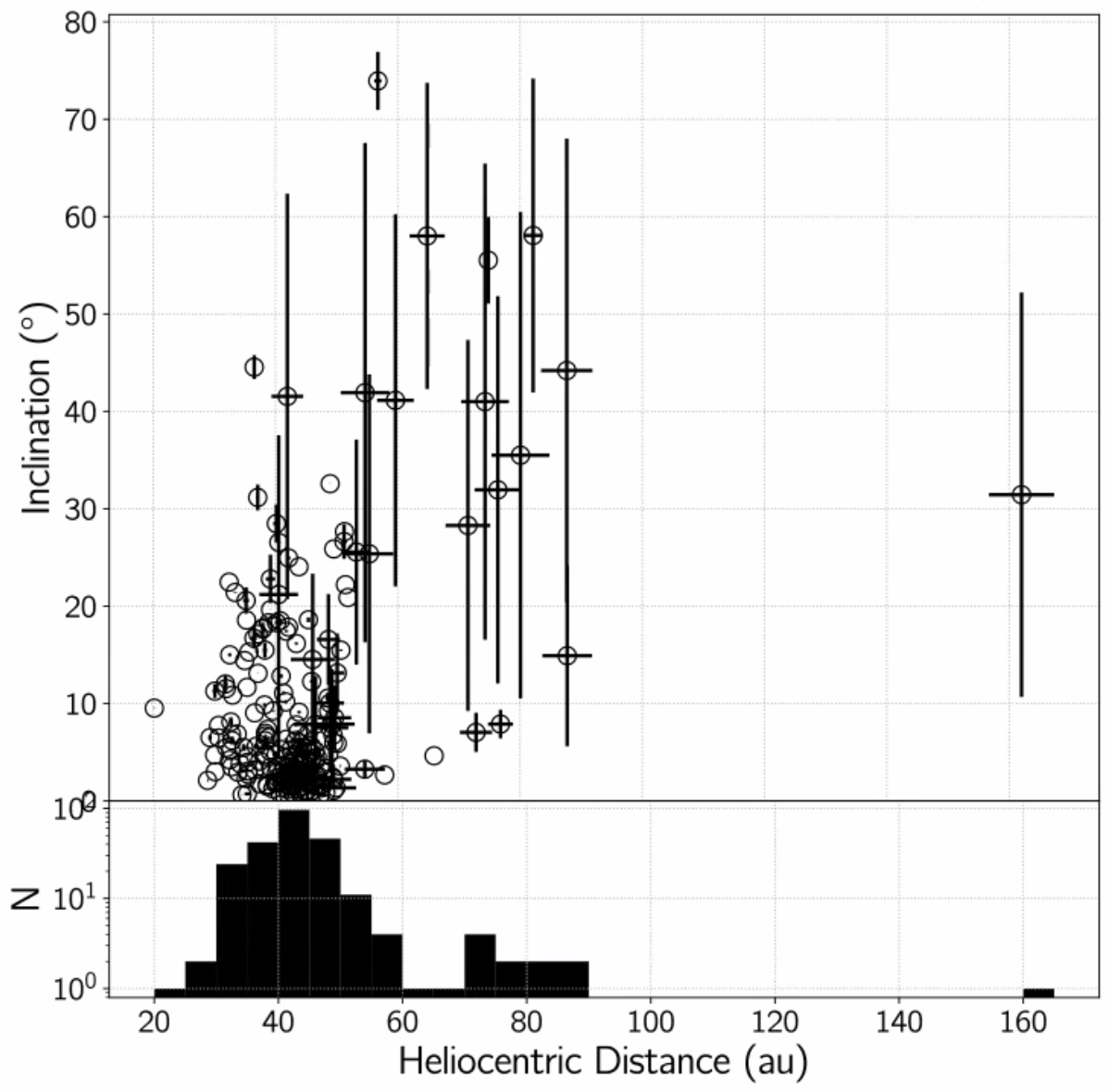 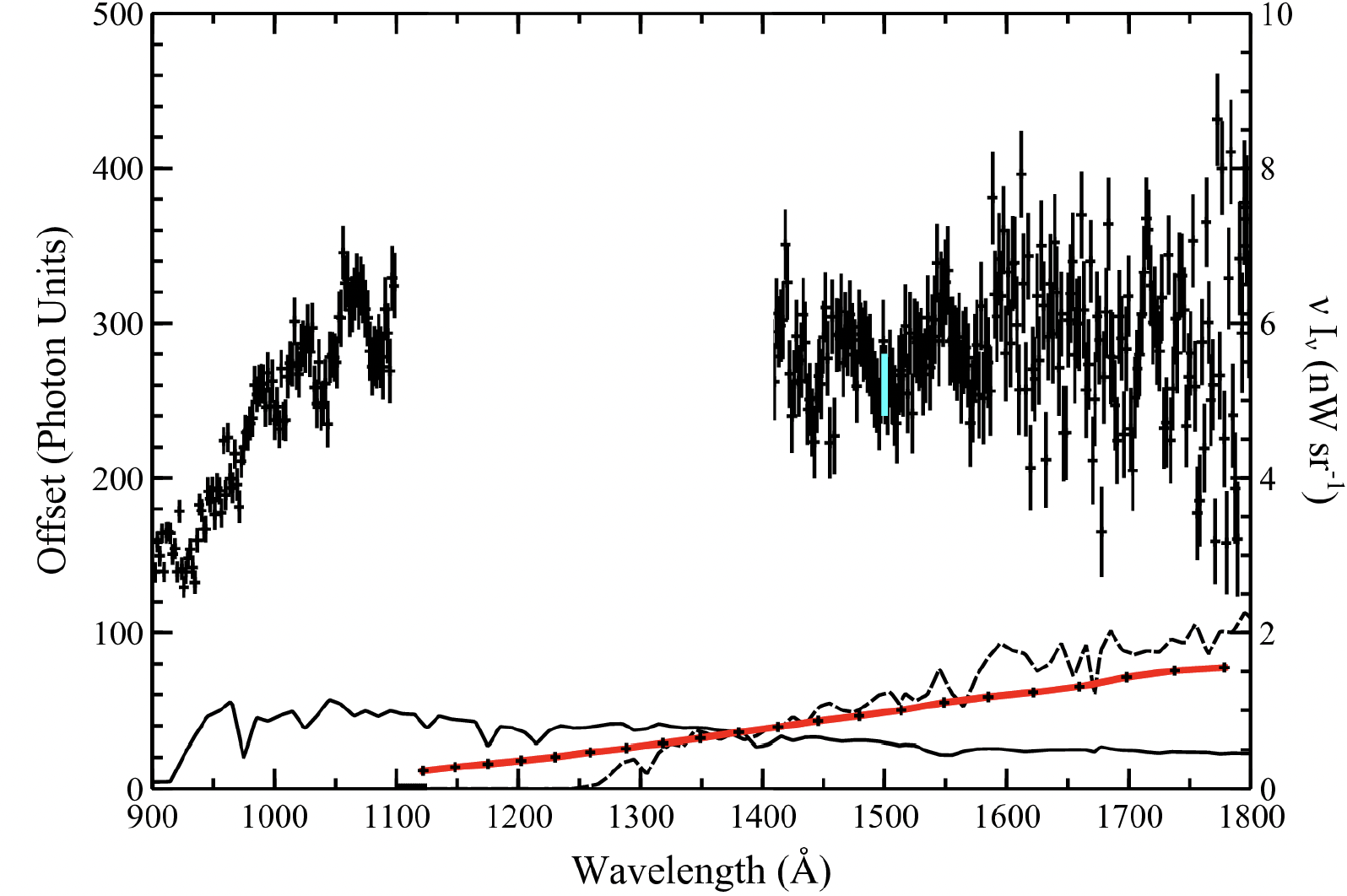 Peering into interstellar clouds.
The secret sauce behind finding KBOs!
2nd Kuiper Belt: Why isnt our debris disk like others? Or is it….
The most accurate determination of the Cosmic Optical Background ever.
Cosmic Ultra-Violet Background
Building Pluto!
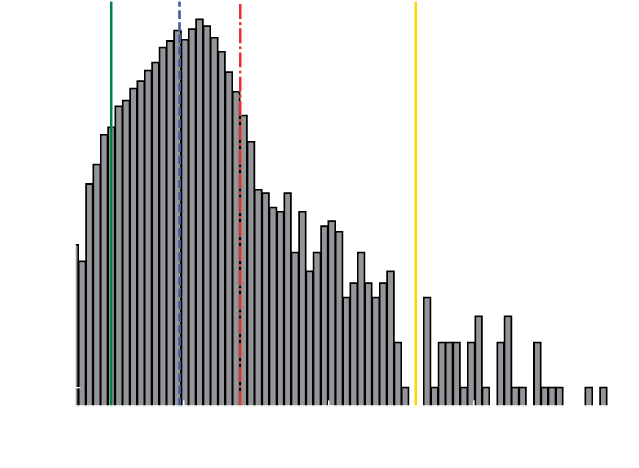 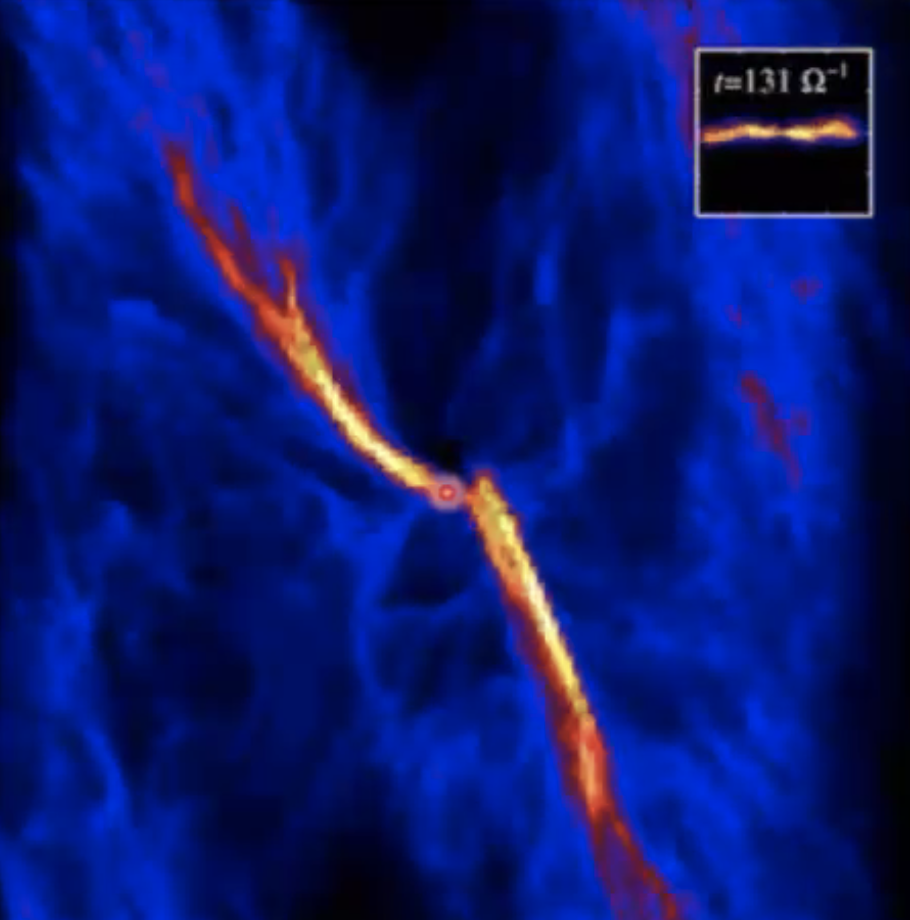 Composition of Charon
Planning the termination shock approach and crossing!
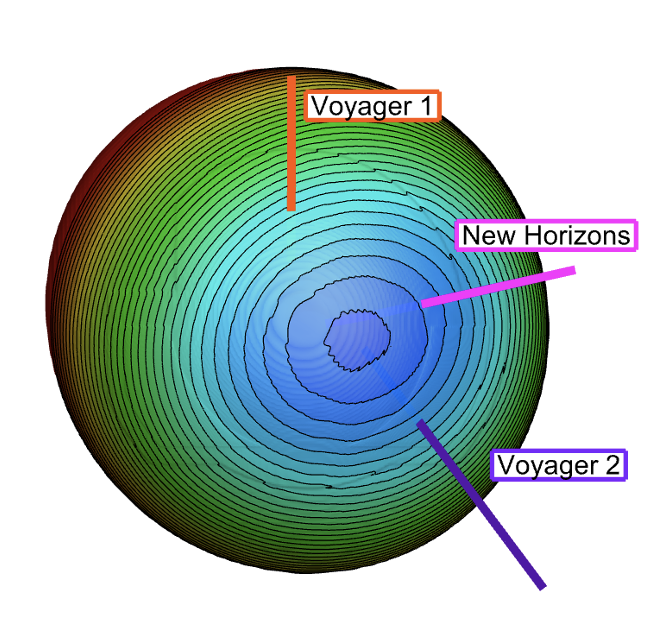 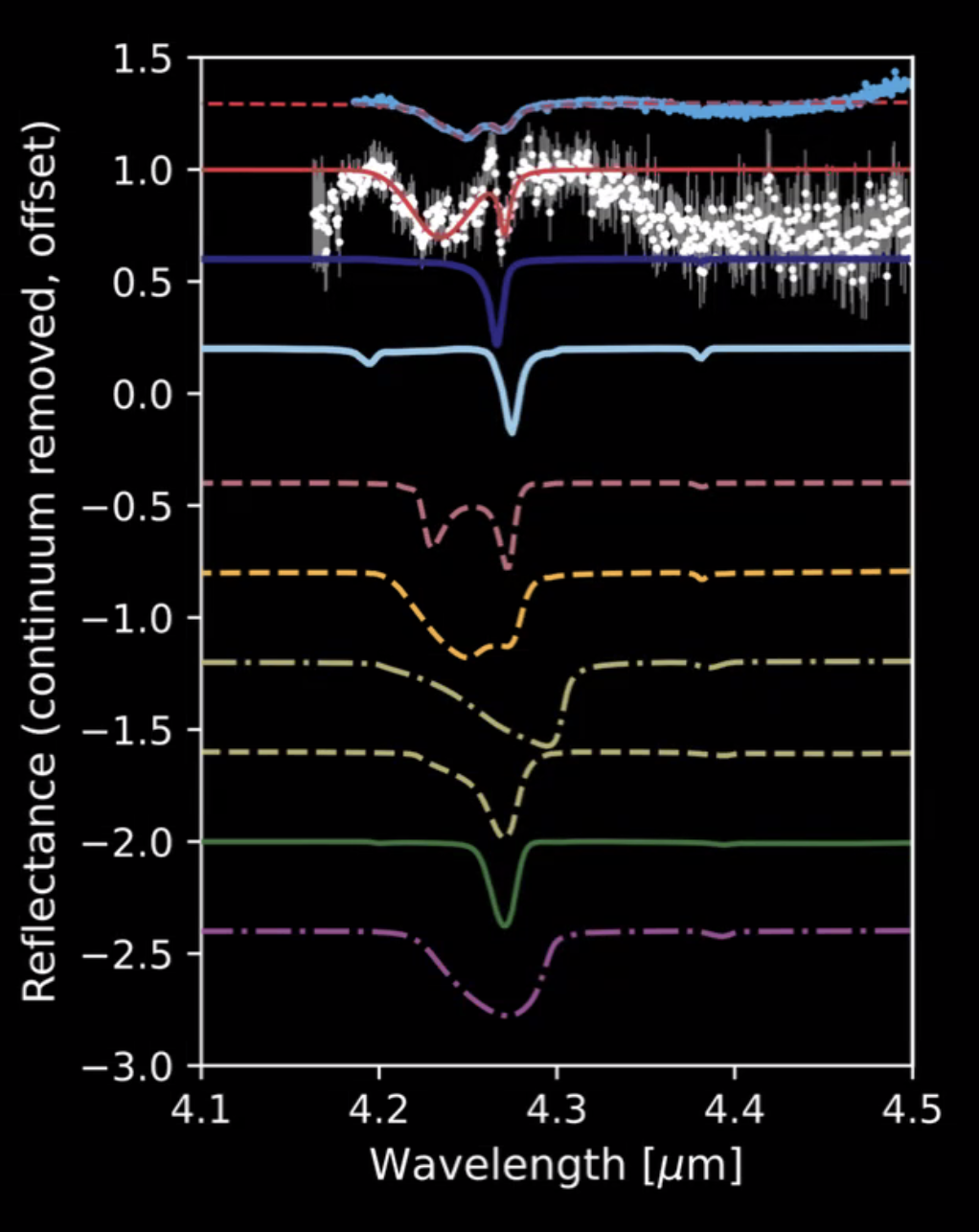 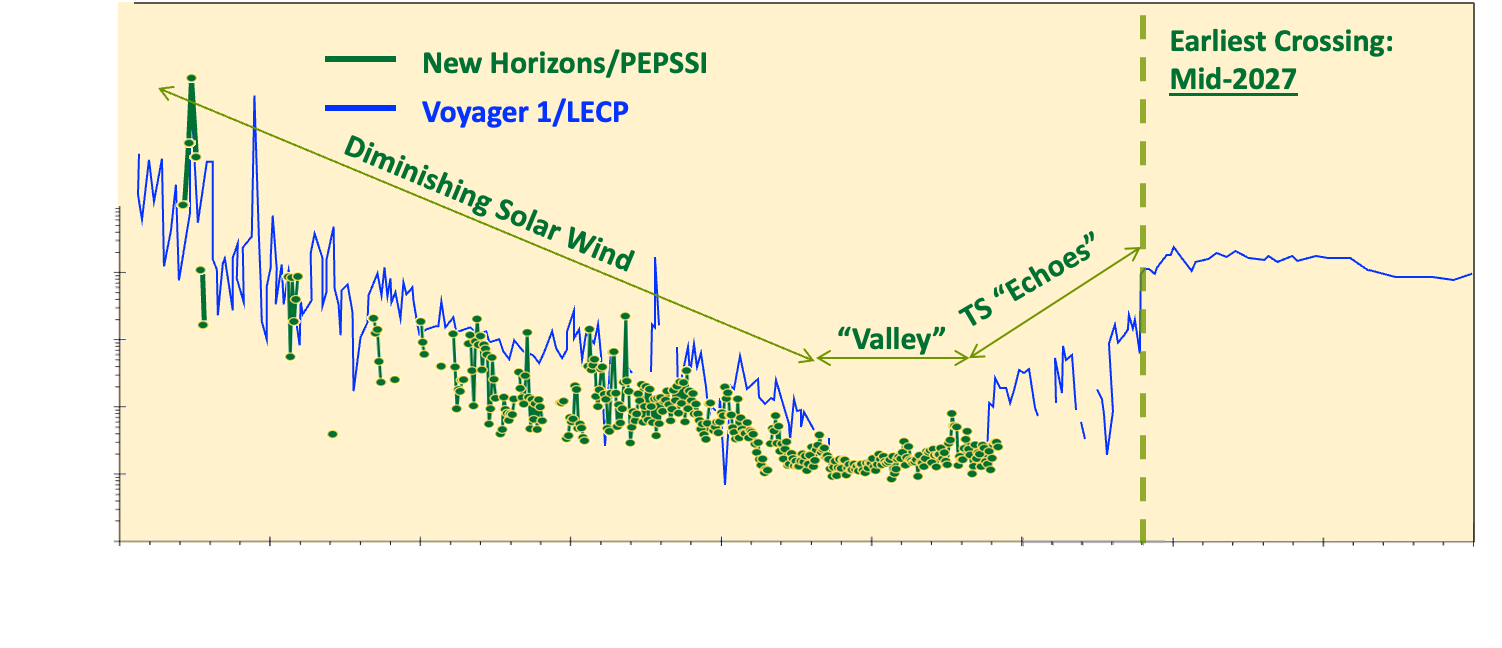 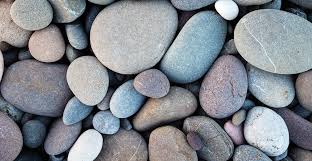 Mind the gap!
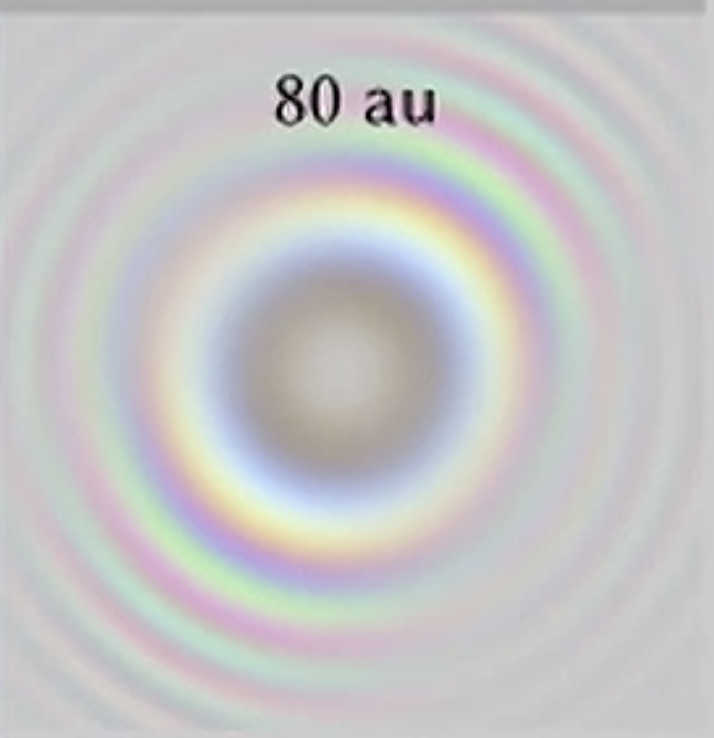 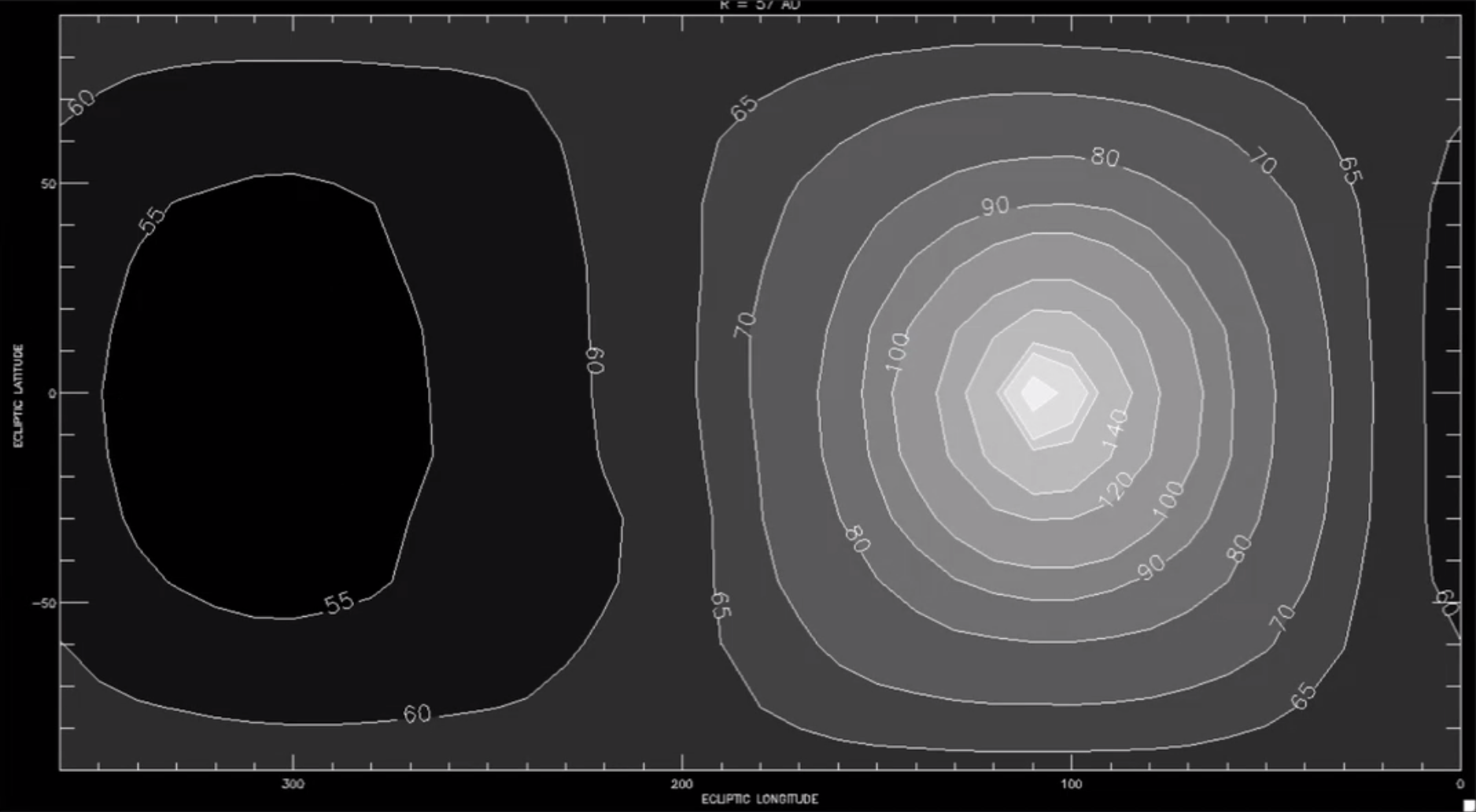 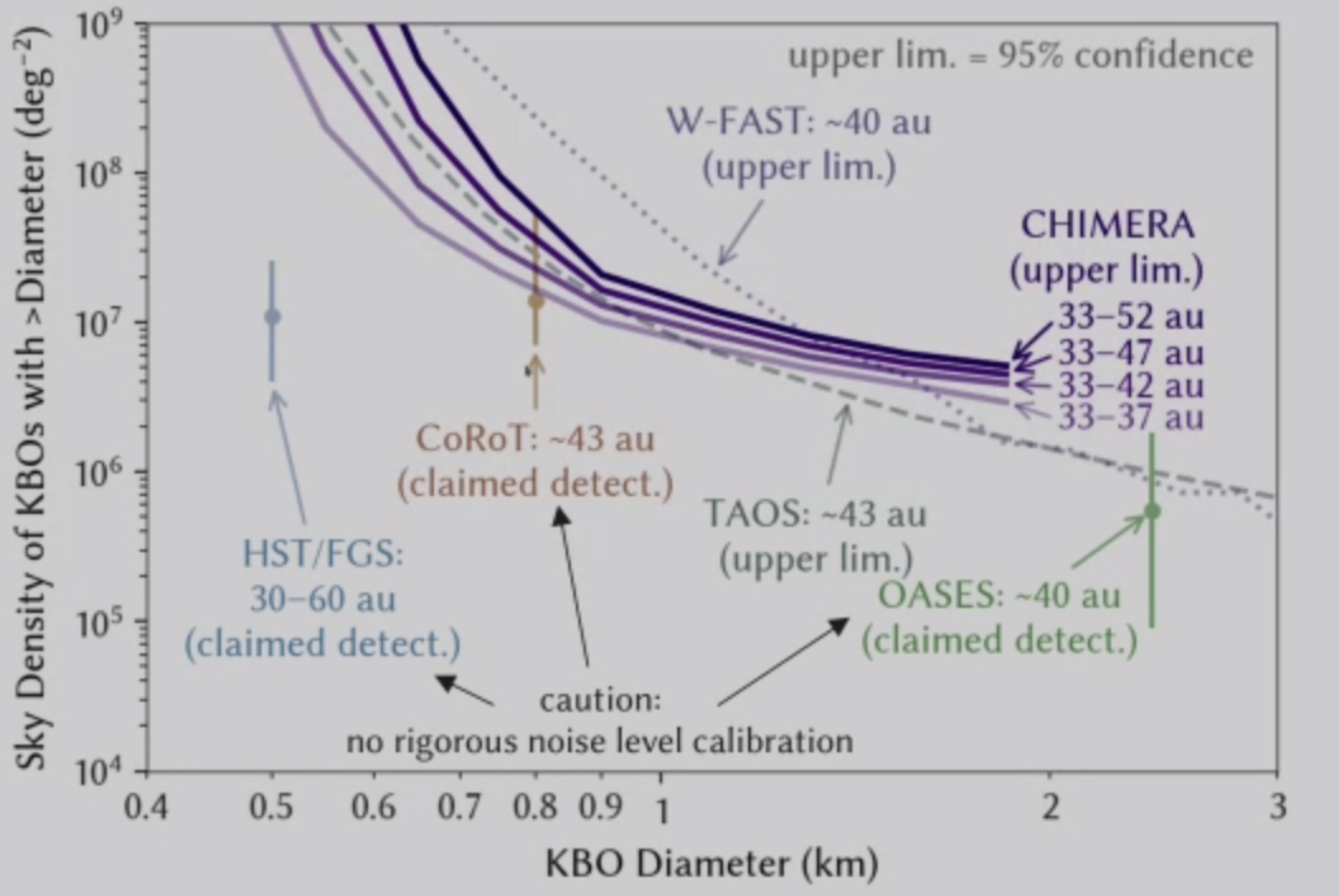 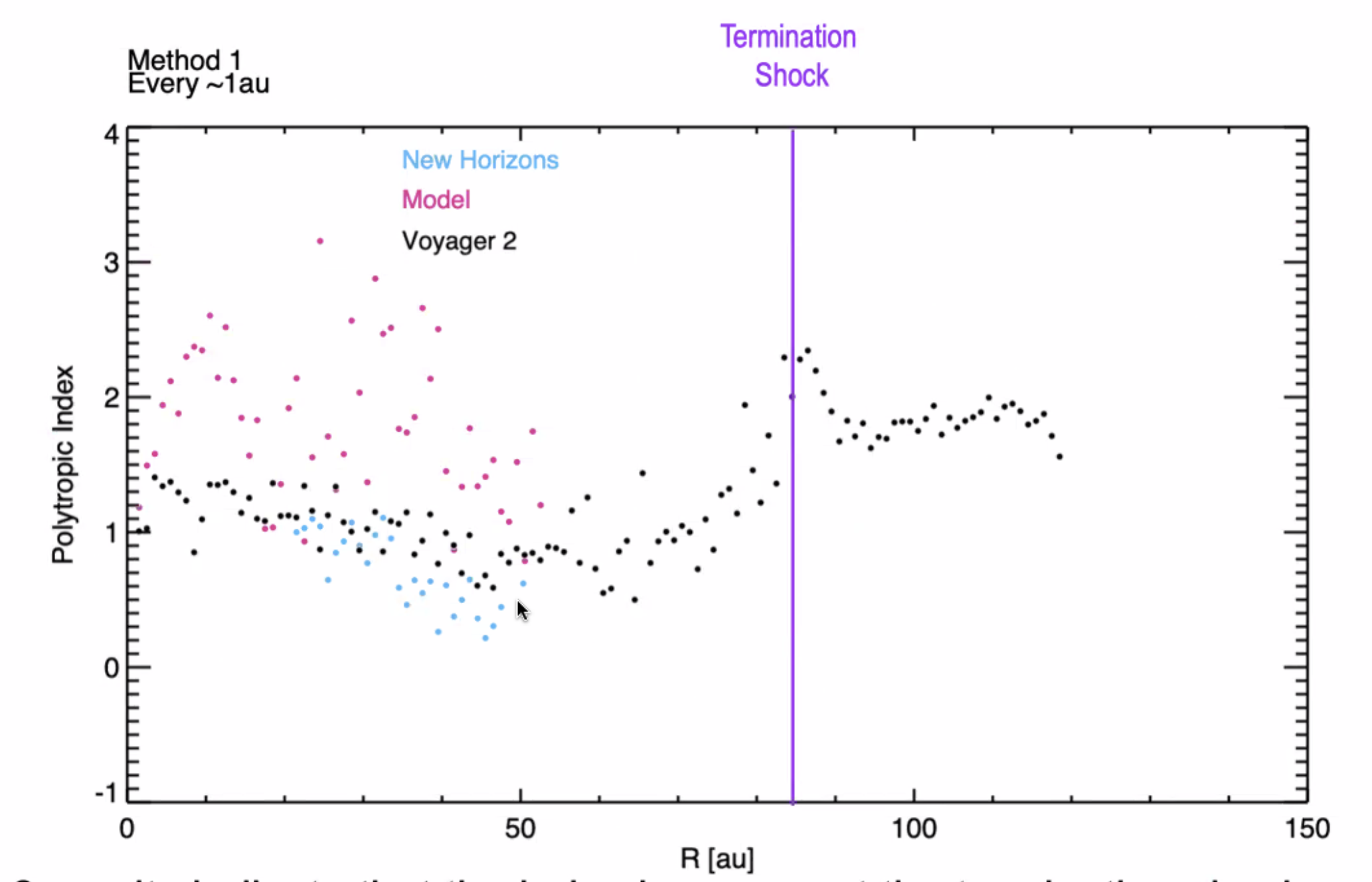 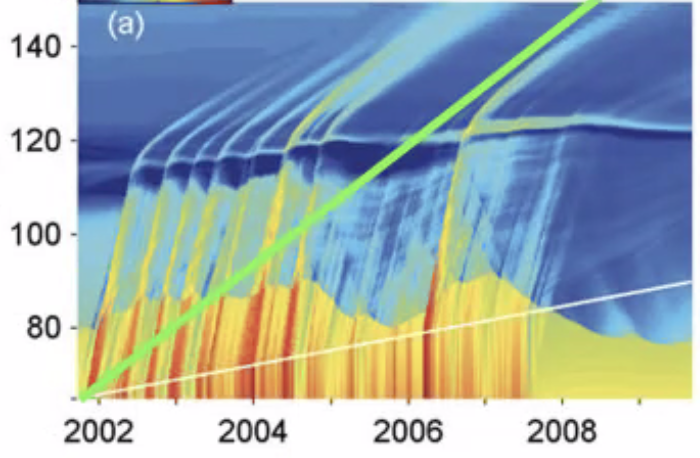 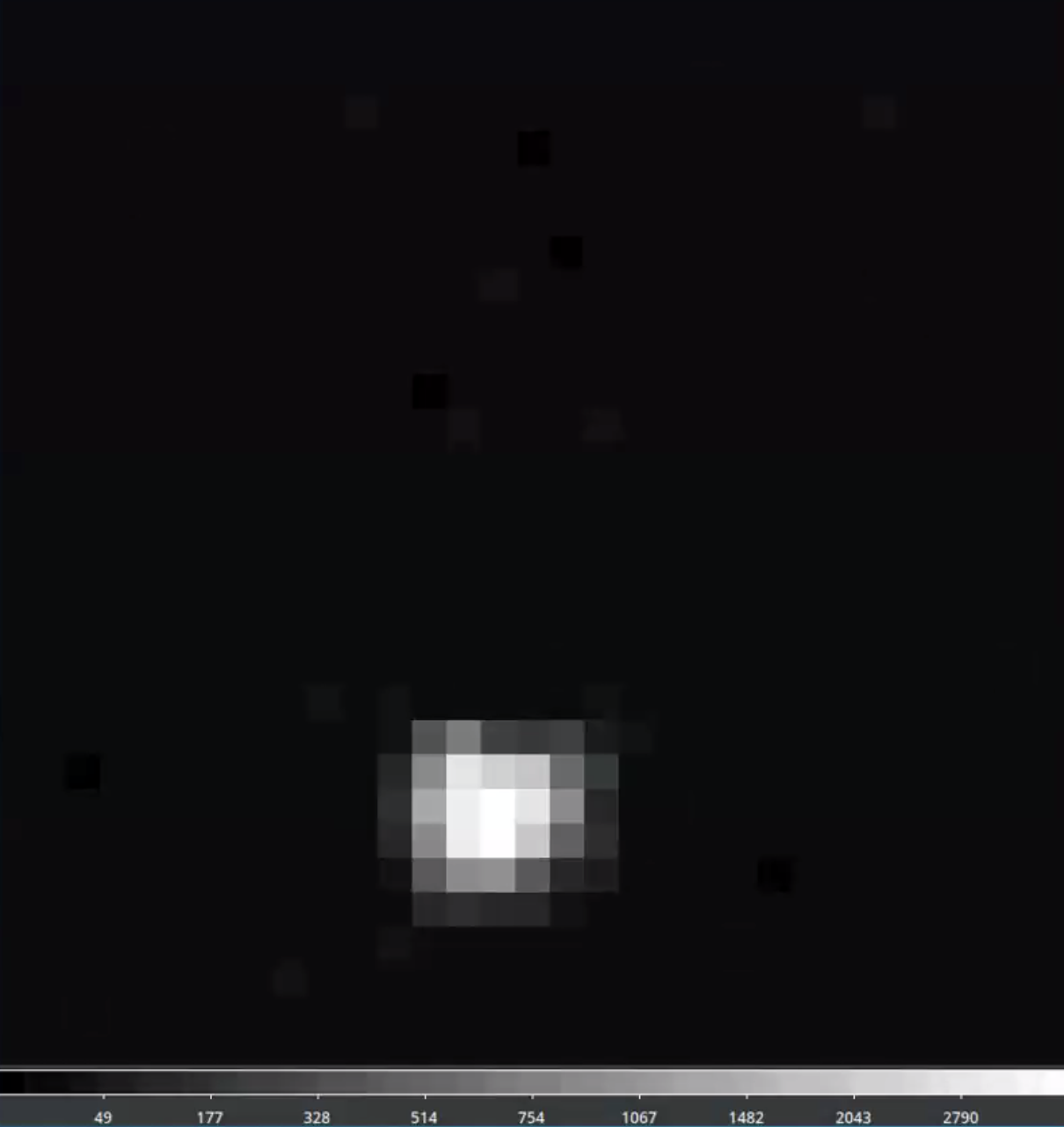 Hydrogen in the heliosphere and beyond.
KBO occultations (and innovative use of Zoom video)
15 May 2024
56th New Horizons STM - Day 2 (Open)
1